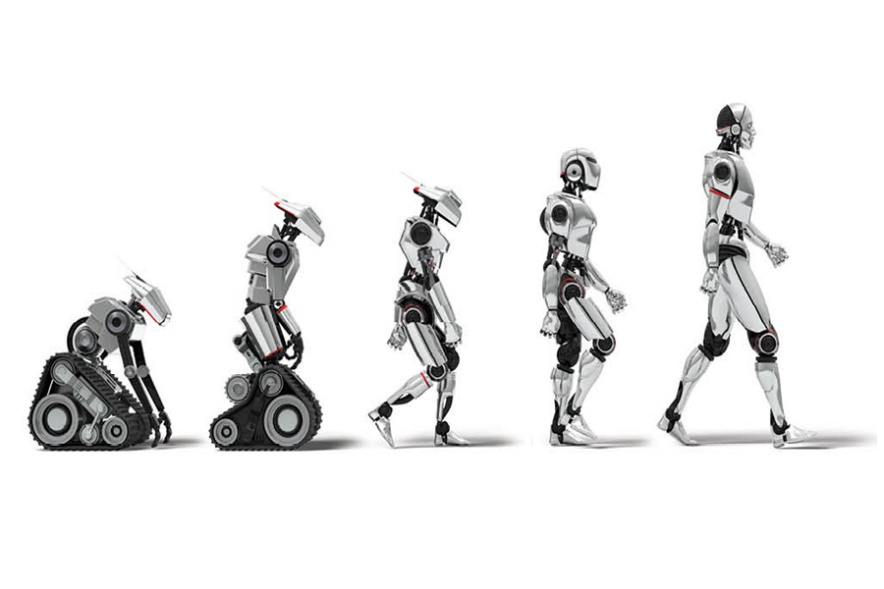 ?
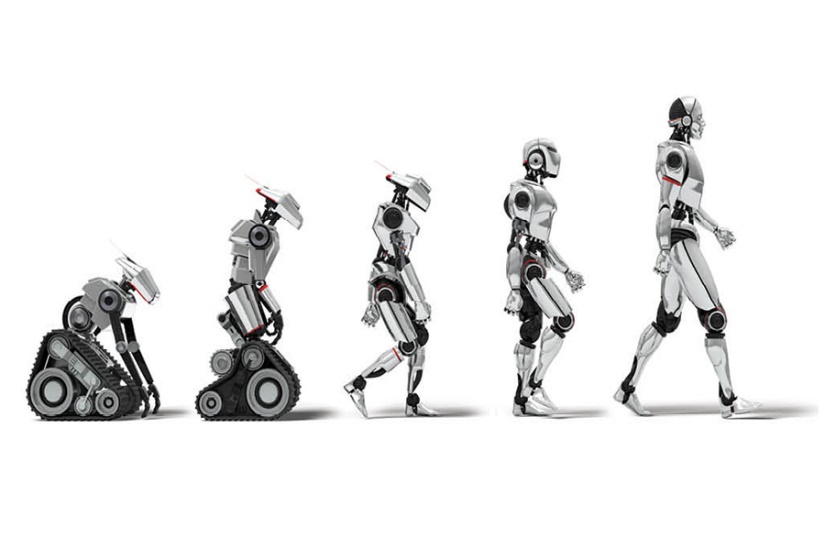 AI/Machine Learning Tutorial
Evolution of Intelligent Machines
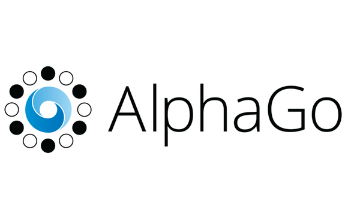 Independent
Thought/
Sentience
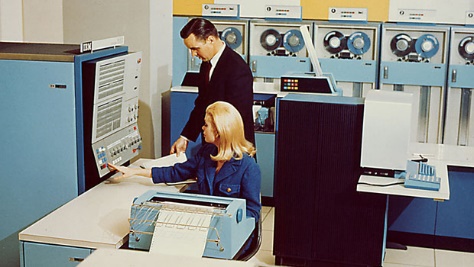 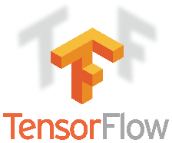 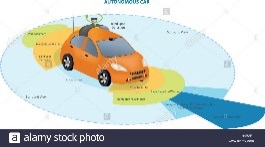 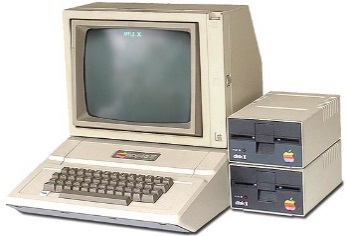 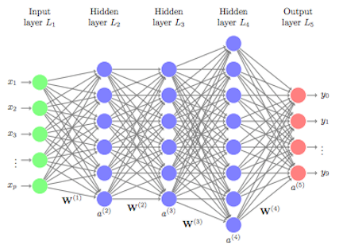 • Artificial General
   Intelligence (AGI)
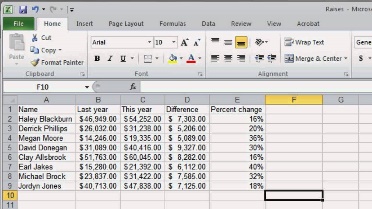 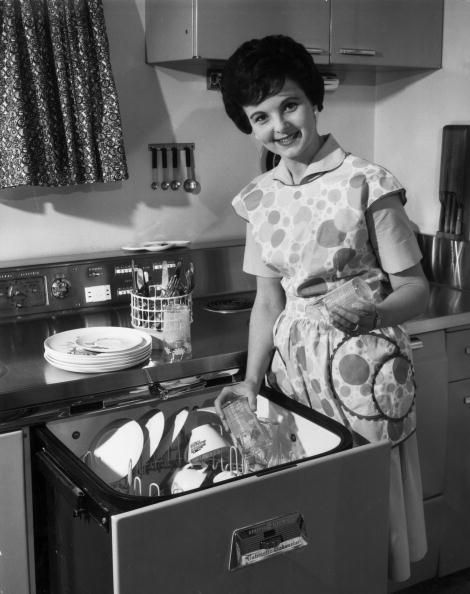 Deep
Learning
General Purpose Computing
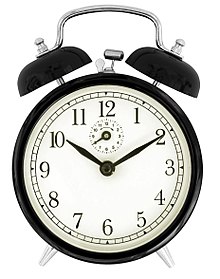 • past experience
• memory
Reactive Machines
• programmable
• real time learning
• memory
• goal-oriented
• algorithms
• autonomous
   re-programming
• no memory
• no learning
© 2019 Peter S. Menell
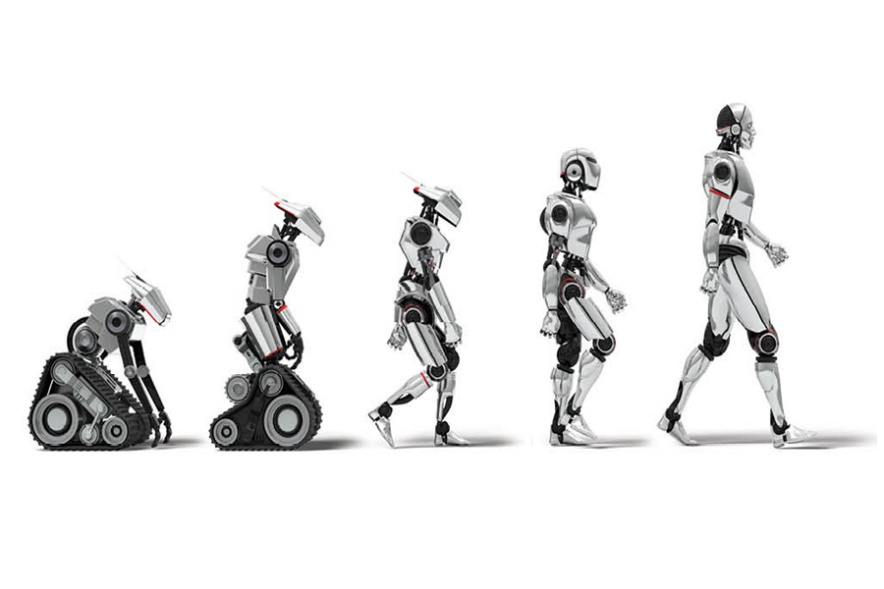 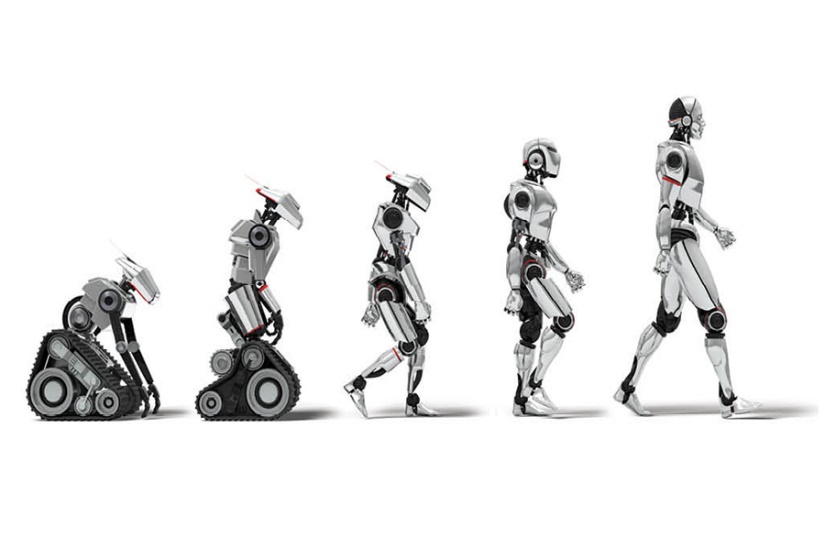 AI/Machine Learning Tutorial
Social Effects
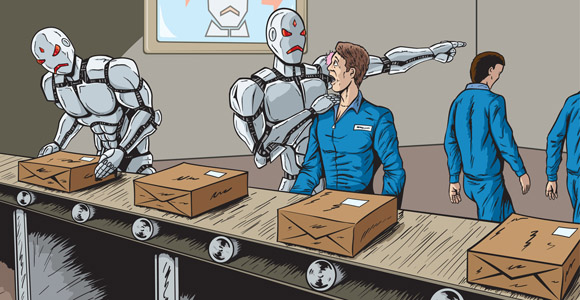 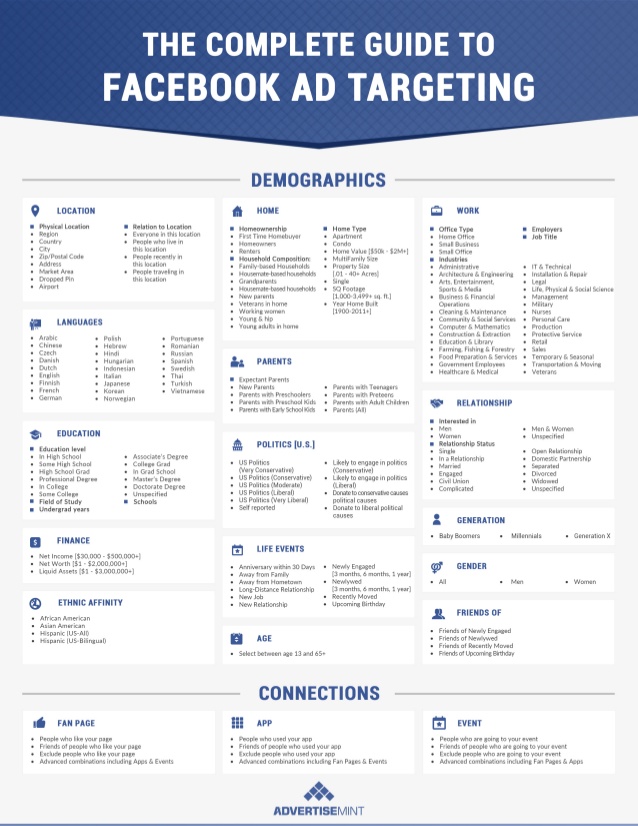 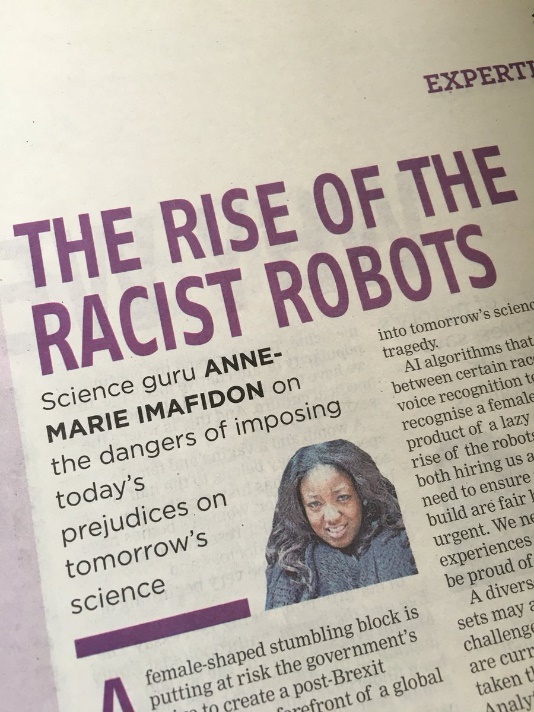 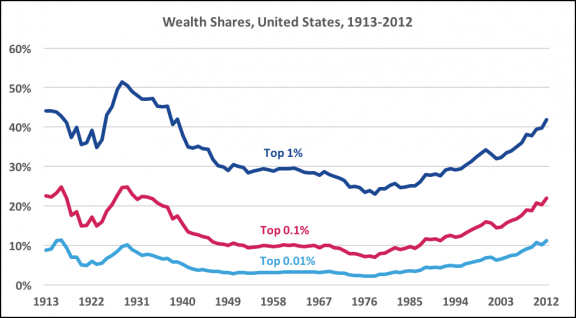 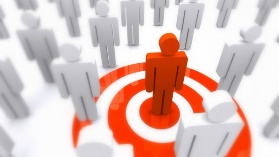